Jak se tvoří nepřátelé: Ciceronovy politické a soudní invektivy ve srovnání s dneškem
Katarina Petrovićová, ÚKS FF MU


Den latiny, ÚŘLS, UK, Filozofická fakulta, 1 prosinec 2022
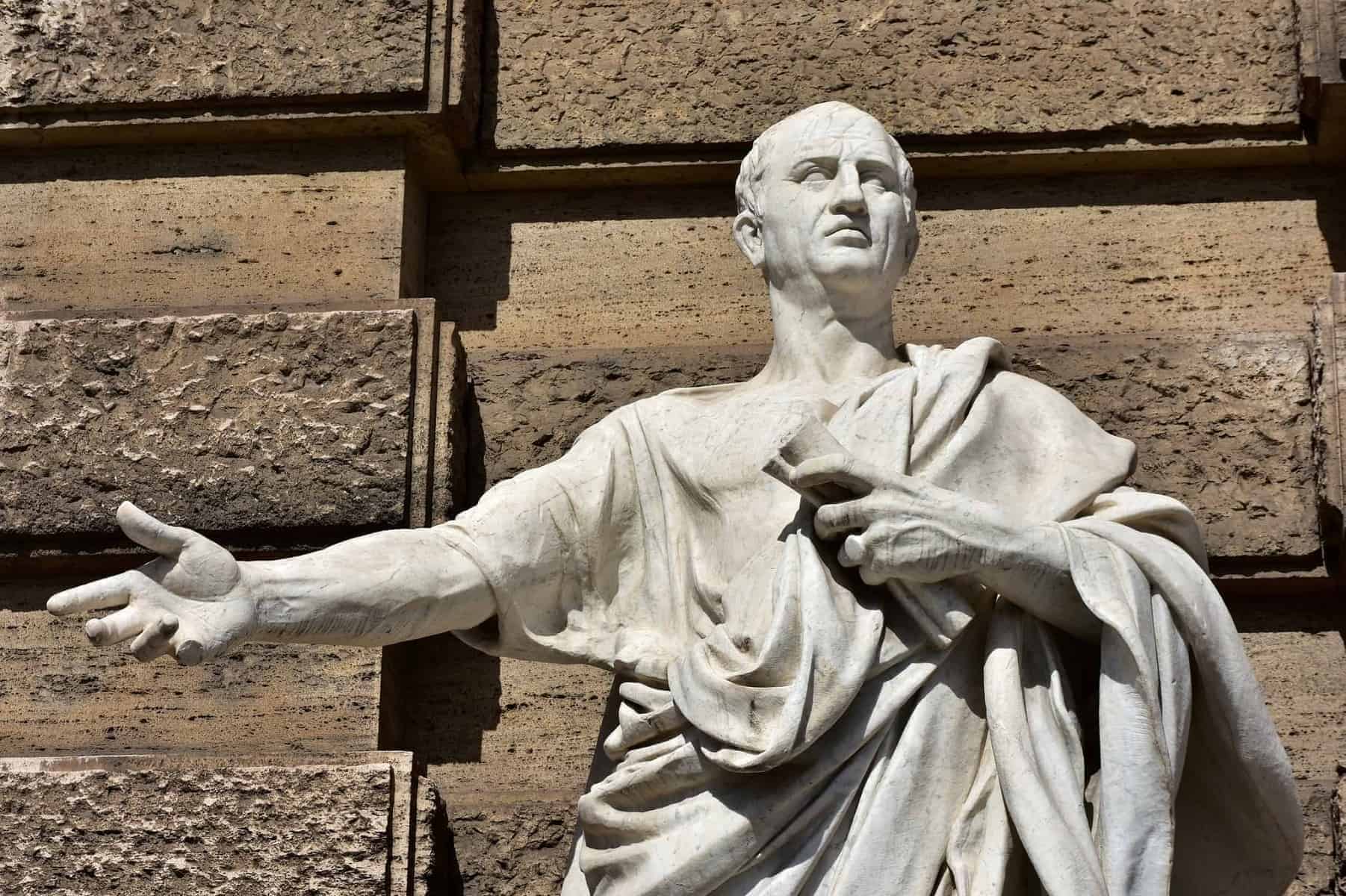 Jak začít?
…vir bonus 
dicendi peritus…
2
1/12/2022 Den latiny. ÚŘLS, UK, Praha.
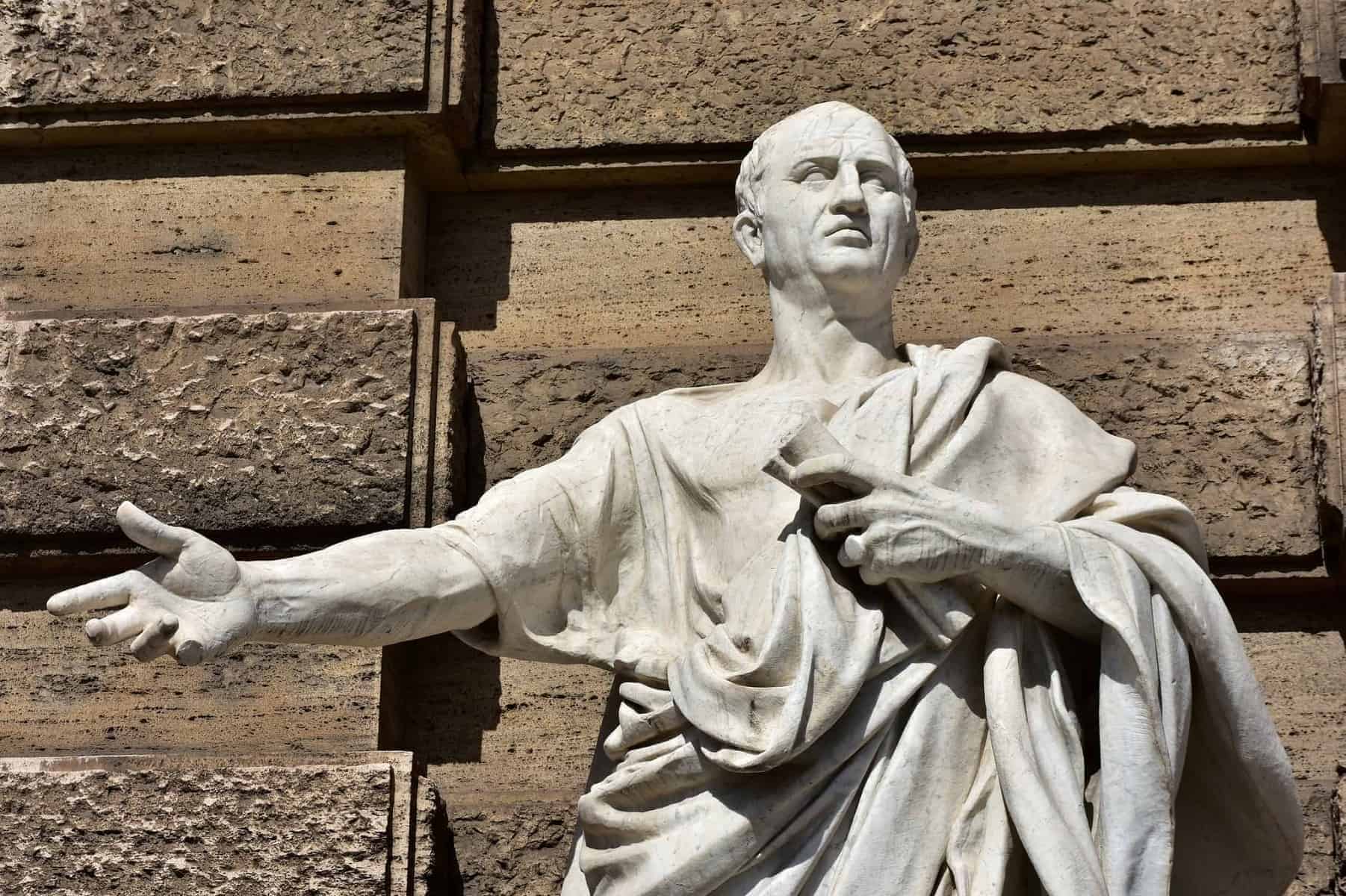 Jak začít?
„O fortunatam rem publicam, 
si quidem hanc sentinam urbis eiecerit!“ (Cat. 2,7)
„Jak šťastný je stát, 
když konečně tuhle žumpu města vyčistil!“
…vir bonus 
dicendi peritus…
3
1/12/2022 Den latiny. ÚŘLS, UK, Praha.
Osnova
TEORETICKÁ ČÁST
Antická versus moderní rétorika
Teorie politické řeči
PRAKTICKÁ ČÁST
Analýza fragmentů projevu antického konzula
Analýza fragmentů projevu současného prezidenta
Manipulativní strategie, rámování, nálepkování jako součást politické invektivy
MANIPULACE V PRAXI
4
1/12/2022 Den latiny. ÚŘLS, UK, Praha.
Řečnictví: umění přesvědčovat
Aristotelovo pojetí rétoriky

Rhet. 1,2 (1355b) „rétorika jest schopnost vypozorovat možnou přesvědčivou stránku každé jednotlivé věci“ (přel. Antonín Kříž)

tj. schopnost rozpoznat, co je v každé věci přesvědčivé
 						(Vladimír Mikeš 4.12. 2021)
Tři druhy „modů přesvědčování“:
Logos (umění argumentace)
Éthos (důvěryhodnost mluvčího)
Pathos (umění vyvolat emoce)
5
1/12/2022 Den latiny. ÚŘLS, UK, Praha.
Řečnictví: umění přesvědčovat
Ciceronova teorie


Brutus 185: „Existují tři cíle, kterých je, jak se domnívám, potřeba dosáhnout promluvou, totiž poučit (tj. informovat) toho, před kým je řeč vedena, potěšit ho (zapůsobit na jeho estetické cítění) a silně s ním pohnout (tj. ovlivnit ho, vyvolat emoci).“

De orat. 2,115: „Celá řečnická dovednost, jejímž cílem je přesvědčit, se opírá o tři pilíře: dokázat, že to, co obhajujeme, je pravdivé, naklonit si svým projevem ty, kdo nás poslouchají, vyvolat pocit, jaký bude daný případ vyžadovat.“



De orat. 1,34: „Abych už dále nezkoumal bezpočet dalších věcí, pokusím se o stručné shrnutí: jsem přesvědčen, že schopnost dokonalého řečníka vytvořit přiměřenou a moudrou řeč se netýká jen jeho osobní důstojnosti, ale především blaha mnoha soukromých osob a celého státu.“
pravdivost
důvěryhodnost
přesvědčivost
vhodnost / přiměřenost
6
1/12/2022 Den latiny. ÚŘLS, UK, Praha.
Řečnické prostředky v politickém diskurzu
Antika a současnost








(Atkinson, M. 1985. Our Masters' Voices: The Language and Body Language of Politics. London and New York: Routledge, passim; David, M. K. 2014. Language, Power and Manipulation: The Use of Rhetoric in Maintaining Political Influence. Frontiers of Language and Teaching, 2014, 5(1), pp. 164-170.)
Aliterace, anafora nebo repetice (včetně výčtů, zejména výčtů o třech položkách)
Paralelismus / kontrastní dvojice
Řečnické otázky / předpojaté odpovědi
Simile a metafora
Aluze (nepřímý nebo náhodný odkaz na historickou nebo literární postavu, událost nebo předmět) a citace
Používání specifických zájmen pro specifické účely (vyjasnění/zakrytí jevů)
Odkazy příhodné pro nás / nepříhodné pro ně
7
1/12/2022 Den latiny. ÚŘLS, UK, Praha.
Konstruovaná politická skutečnost a její jazyk
Teorie politické řeči: lingvistika







(Bralczyk, Jerzy. 1987. Językowy kształt świata propagandy. In O języku polskiej propagandy politycznej lat siedemdziesiątych (Acta Universitatis Upsaliensis. Studia Slavica Upsaliensia; vol. 24). Stockholm: Almqvist och Wiksell, pp. 116-216.)
„prezentowany świat“
Důležitost: „fundamentální“, „silný“, „klíčový“…; „zvláště“…; „nej-“
Blízkost: „já“, „my“, „náš“, „blízký“, „nejbližší“
Obecnost: „každý“, „všichni“, „celý“, „řady“, „milióny“, „masy“, „tisíce“
Nutnost: „cesta“, „nutnost“, „důsledek“, „nevyhnutelný“, „nepopiratelný“
Korektnost: „měřítko“, „důkaz“, „výsledek“, „ukazatel“, „skutečný“, „konkrétní“, „příslušný“
Koherence: „uspořádaný“, „soudržný“, „spojení“, „identita“, „integrovat“
Vývoj a pokračování: „pevný“, „pokrok“, „zlepšení“, „nový“, „umožnit“
Implikace a kontaktní slova: „jak bude následovat“, „jak jistě víte“, „samozřejmě“
8
1/12/2022 Den latiny. ÚŘLS, UK, Praha.
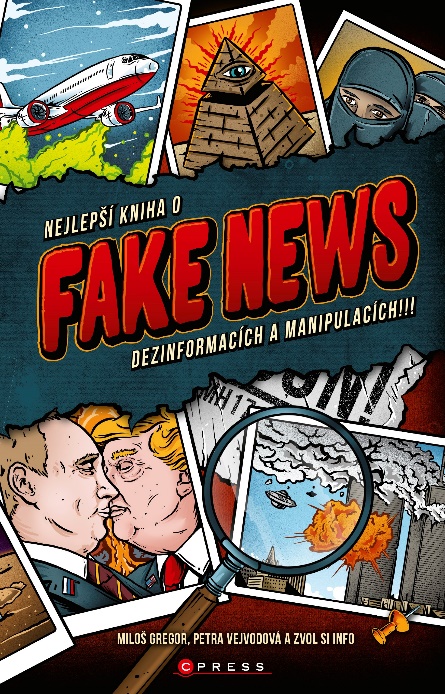 Mediální manipulace
Výzkum řeči médií: sociologie
(Gregor, M., Vejvodová, P. (2017). Analýza manipulativních technik na vybraných českých serverech [Research report]. Retreived from http://www.evropskehodnoty.cz/wp-content/uploads/2016/06/Vyzkumna_zprava_Analyza_manipulativnich.pdf, p. 4ff.)
Iidem (2018). Nejlepší kniha o fakenews, dezinformacích a manipulacích. Computerpress.
9
1/12/2022 Den latiny. ÚŘLS, UK, Praha.
Framing – labelling
Teorie komunikace: sociologie, politologie
Rámování
„Rámování je výběr některých aspektů vnímané skutečnosti a jejich zvýraznění v komunikačním textu takovým způsobem, že je navržena konkrétní definice problému, kauzální interpretace, morální zhodnocení a/nebo doporučené řešení popisované skutečnosti.“
(Entman, R. M. (1993). Framing: Toward clarification of a fractured paradigm. Journal of Communication, 43(4), pp. 51-58. DOI: 10.1111/j.1460-2466.1993.tb01304.x, p. 52.)






(definice vlastní, sociologický význam: Petrusek, M. (2018). s. v. Labelling. In: Z. R. Nešpor ed., Sociologická encyklopedie online. Sociologický ústav AV ČR, v.v.i. Available at: https://encyklopedie.soc.cas.cz/w/Labelling [Accessed 30 April 2021])
Nálepkování
Forma zkrácené informace k rychlé klasifikaci popisované skutečnosti a zaujetí vztahu k ní (v deformované podobě negativní rámování démonizované entity). Původně sociologický pojem tzv. etiketizační teorie, postupně rozšířen na politický diskurz.
10
1/12/2022 Den latiny. ÚŘLS, UK, Praha.
Framing – labelling
Teorie politické řeči a řeči médií: sociologie
Rámování
„Rámování je výběr některých aspektů vnímané skutečnosti a jejich zvýraznění v komunikačním textu takovým způsobem, že je navržena konkrétní definice problému, kauzální interpretace, morální zhodnocení a/nebo doporučené řešení popisované skutečnosti.“
(Entman, R. M. (1993). Framing: Toward clarification of a fractured paradigm. Journal of Communication, 43(4), pp. 51-58. DOI: 10.1111/j.1460-2466.1993.tb01304.x, p. 52.)






(definice vlastní, sociologický význam: Petrusek, M. (2018). s. v. Labelling. In: Z. R. Nešpor ed., Sociologická encyklopedie online. Sociologický ústav AV ČR, v.v.i. Available at: https://encyklopedie.soc.cas.cz/w/Labelling [Accessed 30 April 2021])
→ směřuje k označení veřejného nepřítele
Cohen, S. (2002). Folk Devils and Moral Panics: The Creation of the Mods and Rockers. 3rd ed. London and New York: Routledge.
Nálepkování
Forma zkrácené informace k rychlé klasifikaci popisované skutečnosti a zaujetí vztahu k ní (v deformované podobě negativní rámování démonizované entity). Původně sociologický pojem tzv. etiketizační teorie, postupně rozšířen na politický diskurz.
11
1/12/2022 Den latiny. ÚŘLS, UK, Praha.
Metaforické rámy a jejich role v argumentaci
„… metaphors can have a powerful influence over how people attempt to solve complex problems and how they gather more information to make ‘‘well-informed’’ decisions. … Interestingly, the influence of the metaphorical framing is covert: people do not recognize metaphors as an influential aspect in their decisions. Finally, the influence of metaphor we find is strong: different metaphorical frames created differences in opinion as big or bigger than those between Democrats and Republicans.“ (p.10)



(Thibodeau P. H., Boroditsky L. (2011). Metaphors We Think With: The Role of Metaphor in Reasoning. PLoS ONE 6(2): e16782. doi:10.1371/journal.pone.0016782)
„… Metafory mohou zásadně ovlivnit to, jak se lidé pokoušejí řešit komplexní problémy a jak si opatřují další informace, aby mohli udělat kvalifikované a podložené rozhodnutí… … Je zajímavé, že vliv metaforického rámování je skrytý: lidé metafory nevnímají jako podstatnou součást svých rozhodnutí. Ovšem, naše zjištění ukazuje, že vliv metafor je velmi silný: různé metaforické rámy způsobily rozdíly v názorech přinejmenším tak velké, ne-li ještě větší, než je rozdíl mezi demokraty a republikány.“
12
1/12/2022 Den latiny. ÚŘLS, UK, Praha.
Římský konzul: řečnické prostředky (Cat. 1,1)
řečnické otázky
apostrofa: oslovován je Catilina, ne senátoři
hysteron proteron
aliterace a anafory
asyndeta
Quo usque tandem abutere, Catilina, patientia nostra? quam diu etiam furor iste tuus nos eludet? quem ad finem sese effrenata iactabit audacia? Nihilne te nocturnum praesidium Palati, nihil urbis vigiliae, nihil timor populi, nihil concursus bonorum omnium, nihil hic munitissimus habendi senatus locus, nihil horum ora voltusque moverunt? Patere tua consilia non sentis, constrictam iam horum omnium scientia teneri coniurationem tuam non vides? Quid proxima, quid superiore nocte egeris, ubi fueris, quos convocaveris, quid consilii ceperis, quem nostrum ignorare arbitraris? O tempora, o mores! Senatus haec intellegit. Consul videt; hic tamen vivit. Vivit? immo vero etiam in senatum venit, fit publici consilii particeps, notat et designat oculis ad caedem unum quemque nostrum. Nos autem fortes viri satis facere rei publicae videmur, si istius furorem ac tela vitemus. Ad mortem te, Catilina, duci iussu consulis iam pridem oportebat, in te conferri pestem, quam tu in nos [omnes iam diu] machinaris. 
quo usque tandem abutere, Catilina, patientia nostra? 
quam diu etiam furor iste tuus nos eludet? 
quem ad finem sese effrenata iactabit audacia? 

nihilne te nocturnum praesidium Palati, 
nihil urbis vigiliae,
nihil timor populi, 
nihil concursus bonorum omnium, 
nihil hic munitissimus habendi senatus locus,
nihil horum ora voltusque moverunt?
tu
constrictam
coniurationem
nos
nos
horum omnium scientia teneri
tu
13
1/12/2022 Den latiny. ÚŘLS, UK, Praha.
Římský konzul: řečnické prostředky (Cat. 1,1)
„Jak dlouho ještě budeš, Katilino, zneužívat naši trpělivost! 
Jak dlouho nás bude tahle tvoje šílenost znevažovat výsměchem!
Kde se zastaví tahle tvoje splašená opovážlivost, co bez otěží zmítá všemi 
sem tam! To s tebou nepohnula ani noční hlídka na Palatinu, ani městské stráže, ani 
 všeobecná úzkost, ani shluk všech dobrých lidí, ani tahle pevnost určená k zasedání, 
ani výmluvný pohled všech přítomných? Nechápeš, že tvoje plány jsou odhaleny!
Nevidíš, že tvoje spiknutí je pevně v rukou, spoutané vědomím nás všech?
O kom z nás si myslíš, že neví, co jsi dělal minulou noc, co noc předtím, 
kde jsi byl, koho jsi svolal, jaký plán jsi zosnoval? Co je to za dobu?
Jaké chování? Senát to ví, konzul vidí, a tenhle přesto žije.
Žije? … …“
řečnické otázky
apostrofa: oslovován je Catilina, ne senátoři
hysteron proteron
aliterace a anafory
asyndeta
Quo usque tandem abutere, Catilina, patientia nostra? quam diu etiam furor iste tuus nos eludet? quem ad finem sese effrenata iactabit audacia? Nihilne te nocturnum praesidium Palati, nihil urbis vigiliae, nihil timor populi, nihil concursus bonorum omnium, nihil hic munitissimus habendi senatus locus, nihil horum ora voltusque moverunt? Patere tua consilia non sentis, constrictam iam horum omnium scientia teneri coniurationem tuam non vides? Quid proxima, quid superiore nocte egeris, ubi fueris, quos convocaveris, quid consilii ceperis, quem nostrum ignorare arbitraris? O tempora, o mores! Senatus haec intellegit. Consul videt; hic tamen vivit. Vivit? immo vero etiam in senatum venit, fit publici consilii particeps, notat et designat oculis ad caedem unum quemque nostrum. Nos autem fortes viri satis facere rei publicae videmur, si istius furorem ac tela vitemus. Ad mortem te, Catilina, duci iussu consulis iam pridem oportebat, in te conferri pestem, quam tu in nos [omnes iam diu] machinaris. 
quo usque tandem abutere, Catilina, patientia nostra? 
quam diu etiam furor iste tuus nos eludet? 
quem ad finem sese effrenata iactabit audacia? 

nihilne te nocturnum praesidium Palati, 
nihil urbis vigiliae,
nihil timor populi, 
nihil concursus bonorum omnium, 
nihil hic munitissimus habendi senatus locus,
nihil horum ora voltusque moverunt?
tu
constrictam
coniurationem
nos
nos
horum omnium scientia teneri
tu
14
1/12/2022 Den latiny. ÚŘLS, UK, Praha.
„odsuzoval jsem“
Český prezident: 22. 11. 2022Projev prezidenta republiky při velitelském shromáždění - Pražský hrad
„veřejně jsem tvrdil“
„jako prezident jsem …“
protiklad
objektivizace
expertní stanoviska
gradace
paralelismus
„vystupoval jsem proti“
„… A tady mně dovolte říci několik tvrdých slov. Vždy jsem odsuzoval zbabělou kapitulaci Severoatlantické aliance v Afghánistánu. Vždy jsem veřejně tvrdil, že tím otevíráme prostor pro vznik nového teroristického centra pod vládou Tálibánu. A čím dříve si uvědomíme, že tato porážka Severoatlantické aliance, největší v jejích moderních soudobých dějinách, je skutečnou porážkou, a nikoli pouze taktickým ústupem, tím lépe pro světovou bezpečnost. Nejsem v tom sám, před několika dny jsme se v tomto názoru shodli například s litevským prezidentem, ale i mnoha jinými.Závěrem mně dovolte, abych vám připomněl, že jsem jako prezident republiky vždy, několik let za sebou, doporučoval přezbrojení nebo dozbrojení naší armády bezpilotními prostředky, tedy drony. Někteří z vás se trochu usmívali, ale v současné situaci na ukrajinském bojišti a ovšem i jinde vidíme, že nová generace zbraní, tedy bezpilotní prostředky, je daleko účinnější, než se někteří v minulosti domnívali. Jsem rád, že se podařilo domluvit s paní ministryní obrany, že teď nakupujeme nikoli pouze pozorovací, ale i bojové drony Heron pro účely české armády, a věřím, že i nový prezident, ať už to bude kdokoli, bude v tomto tlaku na Ministerstvo obrany pokračovat.Víte, i když od prvního dne jsem vystupoval proti ruské agresi na Ukrajině a plně jsem vyjádřil podporu České republiky Ukrajině v jejím boji s touto agresí, nemůžeme zapomínat, že je zde i další nepřítel, a to je mezinárodní terorismus. Mluvil jsem o tom v souvislosti s Tálibánem, ale on to zdaleka není jenom Tálibán. Je to Al-Káida, je to Muslimské bratrstvo, je to Al-Šabáb a řada dalších teroristických organizací prakticky na celém světě. Byl bych rád, abychom na tento boj nezapomínali, protože i v jednadvacátém století může náboženská nenávist vést k výrazným teroristickým konfliktům, kterým zatím bohužel nedokážeme dostatečně čelit, a jejichž význam a riziko si dokonce ani příliš neuvědomujeme. …“
15
1/12/2022 Den latiny. ÚŘLS, UK, Praha.
„ Vždy jsem odsuzoval zbabělou kapitulaci Severoatlantické
 aliance v Afghánistánu. Vždy jsem veřejně tvrdil, že tím otevíráme 
prostor pro vznik nového teroristického centra… … “
Závěrem mně dovolte, abych vám připomněl, že jsem jako prezident republiky 
vždy, několik let za sebou, doporučoval … drony… Jsem rád, že se podařilo domluvit 
s paní ministryní obrany, že teď nakupujeme … drony… věřím, že i nový prezident, 
ať už to bude kdokoli, bude v tomto tlaku na Ministerstvo obrany pokračovat…
... … …“
Český prezident: 22. 11. 2022
„… A tady mně dovolte říci několik tvrdých slov. Vždy jsem odsuzoval zbabělou kapitulaci Severoatlantické aliance v Afghánistánu. Vždy jsem veřejně tvrdil, že tím otevíráme prostor pro vznik nového teroristického centra pod vládou Tálibánu. A čím dříve si uvědomíme, že tato porážka Severoatlantické aliance, největší v jejích moderních soudobých dějinách, je skutečnou porážkou, a nikoli pouze taktickým ústupem, tím lépe pro světovou bezpečnost. Nejsem v tom sám, před několika dny jsme se v tomto názoru shodli například s litevským prezidentem, ale i mnoha jinými.Závěrem mně dovolte, abych vám připomněl, že jsem jako prezident republiky vždy, několik let za sebou, doporučoval přezbrojení nebo dozbrojení naší armády bezpilotními prostředky, tedy drony. Někteří z vás se trochu usmívali, ale v současné situaci na ukrajinském bojišti a ovšem i jinde vidíme, že nová generace zbraní, tedy bezpilotní prostředky, je daleko účinnější, než se někteří v minulosti domnívali. Jsem rád, že se podařilo domluvit s paní ministryní obrany, že teď nakupujeme nikoli pouze pozorovací, ale i bojové drony Heron pro účely české armády, a věřím, že i nový prezident, ať už to bude kdokoli, bude v tomto tlaku na Ministerstvo obrany pokračovat.Víte, i když od prvního dne jsem vystupoval proti ruské agresi na Ukrajině a plně jsem vyjádřil podporu České republiky Ukrajině v jejím boji s touto agresí, nemůžeme zapomínat, že je zde i další nepřítel, a to je mezinárodní terorismus. Mluvil jsem o tom v souvislosti s Tálibánem, ale on to zdaleka není jenom Tálibán. Je to Al-Káida, je to Muslimské bratrstvo, je to Al-Šabáb a řada dalších teroristických organizací prakticky na celém světě. Byl bych rád, abychom na tento boj nezapomínali, protože i v jednadvacátém století může náboženská nenávist vést k výrazným teroristickým konfliktům, kterým zatím bohužel nedokážeme dostatečně čelit, a jejichž význam a riziko si dokonce ani příliš neuvědomujeme. …“
16
1/12/2022 Den latiny. ÚŘLS, UK, Praha.
„ … … … ruská agrese na Ukrajině… … … 


… nemůžeme zapomínat, že je zde i další nepřítel,
a to je mezinárodní terorismus. Mluvil jsem o tom v souvislosti s Tálibánem,
 ale on to zdaleka není jenom Tálibán. Je to Al-Káida, je to Muslimské bratrstvo,
 je to Al-Šabáb a řada dalších teroristických organizací prakticky na celém světě.
… … … “
Český prezident: 22. 11. 2022
„… A tady mně dovolte říci několik tvrdých slov. Vždy jsem odsuzoval zbabělou kapitulaci Severoatlantické aliance v Afghánistánu. Vždy jsem veřejně tvrdil, že tím otevíráme prostor pro vznik nového teroristického centra pod vládou Tálibánu. A čím dříve si uvědomíme, že tato porážka Severoatlantické aliance, největší v jejích moderních soudobých dějinách, je skutečnou porážkou, a nikoli pouze taktickým ústupem, tím lépe pro světovou bezpečnost. Nejsem v tom sám, před několika dny jsme se v tomto názoru shodli například s litevským prezidentem, ale i mnoha jinými.Závěrem mně dovolte, abych vám připomněl, že jsem jako prezident republiky vždy, několik let za sebou, doporučoval přezbrojení nebo dozbrojení naší armády bezpilotními prostředky, tedy drony. Někteří z vás se trochu usmívali, ale v současné situaci na ukrajinském bojišti a ovšem i jinde vidíme, že nová generace zbraní, tedy bezpilotní prostředky, je daleko účinnější, než se někteří v minulosti domnívali. Jsem rád, že se podařilo domluvit s paní ministryní obrany, že teď nakupujeme nikoli pouze pozorovací, ale i bojové drony Heron pro účely české armády, a věřím, že i nový prezident, ať už to bude kdokoli, bude v tomto tlaku na Ministerstvo obrany pokračovat.Víte, i když od prvního dne jsem vystupoval proti ruské agresi na Ukrajině a plně jsem vyjádřil podporu České republiky Ukrajině v jejím boji s touto agresí, nemůžeme zapomínat, že je zde i další nepřítel, a to je mezinárodní terorismus. Mluvil jsem o tom v souvislosti s Tálibánem, ale on to zdaleka není jenom Tálibán. Je to Al-Káida, je to Muslimské bratrstvo, je to Al-Šabáb a řada dalších teroristických organizací prakticky na celém světě. Byl bych rád, abychom na tento boj nezapomínali, protože i v jednadvacátém století může náboženská nenávist vést k výrazným teroristickým konfliktům, kterým zatím bohužel nedokážeme dostatečně čelit, a jejichž význam a riziko si dokonce ani příliš neuvědomujeme. …“
17
1/12/2022 Den latiny. ÚŘLS, UK, Praha.
Projev prezidenta republiky při jmenování předsedy vlády (28. 11. 2021)
„já sám“
„vykonával jsem“
„dovolte mi“: na začátku a na konci
„Vás“: pouze ve vztahu ke své osobě
Vážený pane předsedo vlády, milý Petře,dovolte mi, abych Vám ze srdce blahopřál k Vašemu jmenování premiérem. Sám jsem tuto funkci vykonával kdysi dávno po čtyři roky a řídil jsem se při tom dvěma zásadami. Vážit si lidí, kteří v životě něco dokázali, a nevážit si žvanilů, za nimiž není viditelná práce, ale kteří zato radí druhým, jak oni mají pracovat. To se týkalo jak novinářů, zejména politických komentátorů, tak i neúspěšných politiků.Protože prezident republiky má přispět k hladkému průběhu vytváření nové vlády, chtěl bych Vás informovat, že již zítra absolvuji první ze setkání s Vámi navrženými kandidáty, a to podle abecedního pořadí, protože nikdo tak nebude diskriminován ani preferován. Tento seriál skončí 13. prosince, a od té doby bude možné připravovat ustavení vlády jako celku.Závěrem mi dovolte, abych Vám ještě jednou popřál to, co je v politice nejdůležitější, úspěch a pocit z dobře vykonané práce.Hodně štěstí.
Miloš Zeman, prezident republiky, Lány, 28. listopadu 2021
„řídil jsem se“
„prezident republiky má“
„absolvuji“
„absolvuji“
Implikuje nutnost svého počínání
Objektivizuje
Expertní hledisko
18
1/12/2022 Den latiny. ÚŘLS, UK, Praha.
Manipulativní strategie obou řečníků
Řečnické prostředky:
Cicero: aliterace, anafory, paralelismus i kontrast, metonymie („střely očí“, „mor“), řečnické otázky, gradace
M. Zeman: paralelismus, kontrast, výčty „tří“, metonymie („starý zbrojnoš“, „zbabělá kapitulace“), gradace
Slovník konstruované politické skutečnosti:
Cicero: „nos (senatores) / tu“; „res publica / patria / orbis terrarum“
M. Zeman: „shodli jsme se“; „vidíme“; „světový“; „riziko“; „spoluzodpovědnost“; „význam“; „vždy“, „několik let za sebou“, „tlak“, „celý“, „globalizovaný“
Implikace a kontaktní slova:
Cicero: apostrofa, „nam“, „etenim“, „igitur“ (implikace není příliš častá)
M. Zeman: dialogická alokuce, „víte“, „uznávám“, „dovolte mi“, „abych Vám připomněl“, „pak“, „někteří z vás se usmívali“, „pane premiére“, „proto“, „nuže“, „tedy“ (implikace, a zejména kontaktní slova jsou mimořádně četná)
Manipulativní techniky:
Cicero: zejména démonizace, negativní rámování, apel na strach, formální styl, formální strategie
Miloš Zeman: nepravdivé a zavádějící informace, výběrovost, nálepkování; negativní rámování: „řetězy“; apel na strach, formální styl (vědecké pojmy, výčty), ale neformální strategie
„my“ senátoři…
silná pozice „já“
19
1/12/2022 Den latiny. ÚŘLS, UK, Praha.
Strategie veřejného nepřítele: nálepky
Kategorizace (odvozena na základě analýzy Ciceronových řečí:
Verr., Cat., Phil., ‚Clodianae‘: Red. Sen., Red. Pop., Dom., Har., Sest. Vatin., Cael., Prov., Pis., Mil.)

Absence studu a morálky
Výrazy špíny, jedu a zkázy
Výrazy zdraví a mentálního zdraví
Výrazy zesměšnění a urážky	
Výrazy konspirace a korupce
veřejný versus „soukromý“ projev
řeči
listy
Cicero
řeči a rozhovory
prez. Zeman
tweety
20
1/12/2022 Den latiny. ÚŘLS, UK, Praha.
Ciceronovy nálepky: čtyři nepřátelé
Výrazy absence studu a morálky		Verr.	Catil.	Ant.	“Clodianae”	Ostatní řeči	
adulter*: adulter/-ium			4	2	-	10		3	
effemin*: effeminatus/-ate			-	1	-	1		-1 (o Clodiovi)	
impur*: impurus/-ior/-ius/-issimus/-issime…	6	1	16	22		4	
impudic*: impudicus/-issimus/-itia		1	2	4	4		-	
impuden*: impudens, impudentior/-ius…		31	3	16	15		55	
intemperan*: intemperans, intemperantior…	1	-	3	10		2	
impi*: impius/-e				4	5	27	12		15	
importun* / inportun*: importunus		12	3	6	9		11 (-3 Catilina a spol.)	
foed*: foedus, foedius/issimus/-e, foedatus	-	3	19	13		3 (-1 Cat.)	
facine(/o)ros*: facinerosus/-issimus		-	1	4	9		1	
taeter*: taeterrimus/-e, taeterrior/-us		2	-	13	11		1 (Clodiovi konzulové)	
turpissim*: turpissimus/-e			14	1	10	12		22 (-3: konzulové + Cat.)	
perdit*: perditus/-issimus/-or			34	17	21	43		29 (-5 Cat.)	
profligat*: profligatus			3	1	1	4		3	
nefari*: nefarius, nefarie			51	18	25	49		55 (-5 Cat.)	
nequi*: nequam, nequissimus, nequitia		39	3	14	10		9	
helluo*: helluo/-onis				-	-	2	5		1	
ganeo*: ganeo/-onis	-			1	-	2	-	
leno*: leno, lenocinium			6	1	3	5		4	
scurra*					1	-	2	2		4	
meretri*: meretrix/-icis			13	-	1	12		-	
saltator*: saltator/-oris			-	-	1	4		4	
stupr*: stuprum				14	5	4	26		5 (-2 Cat.)	
facinus,-oris				21	7	13	36		37 (-7 Cat.)
21
1/12/2022 Den latiny. ÚŘLS, UK, Praha.
Ciceronovy nálepky: čtyři nepřátelé
Výrazy špíny, jedu a zkázy		Verr.	Catil.	Ant.	“Clodianae”	Ostatní řeči	
lue*: lues, luendus, luetuosissimus	1	-	1	3		-2 (Cat.)	
eluvies				-	-	-	1		-	
conluvio				-	-	-	1		-	
sentina				-	2	-	-		1	
sord*: sordes, sordidus, …		4	-	8	26		13	
squalor				-	-	-	5		-	
labes				2	-	1	16		5 (-1 Cat.)	
inquina*: inquinatus/-ior/-issimus	1	-	1	5		1	
venefic*: veneficus, veneficium	-	1	4	1		4 (Clu.: obžaloba z otravy)	
procella				1	1	1	7		1	
tempest*: tempestas, tempestivus	13	2	7	24		25 (-2)	
pernici*: pernicies, perniciosus/-issimus	7	15	12	23		23
funest*: funestus/-ior, funestari	2	2	1	19		8 (-1)	
flamma				8	4	4	11		10 (-1)
22
1/12/2022 Den latiny. ÚŘLS, UK, Praha.
Ciceronovy nálepky: čtyři nepřátelé
Výrazy zdraví a mentálního zdraví	Verr.	Catil.	Ant.	“Clodianae”	Ostatní řeči  
(včetně překročení mezí)		
pesti*: pestis, pestifer, pestilentia	4	8	26	40		14 (-2: Cat.)	
furor*/furios*: furiosus/-ior/-issimus	12	13	21	70		33 (-6 Cat.)	
effrenat*: effrenatus/ior, effrenatio	2	2	3	7		1	
impunit*: impunitus, impunitas		-	1	2	9		4	
indomit*: indomitus			1	-	-	2		2	
vaecor*: vaecors			-	-	-	6		-	
excor*: excors			-	-	2	1		-	
demen*: demens/-tior, dementia	1	3	9	13		7 (-1 Cat.)	
amen*: amens/-tior/-tissimus, amentia	43	4	16	18		26 (-2 Cat.)	
odi*: odium, odiosus		7	1	13	30		29 (-1 Cat.)	
furia*: furia, furiatus, furialis / …	1	-	2	19		5	
idiot*: idiota			1	-	-	3		-	

Výrazy zesměšnění a urážky		Verr.	Catil.	Ant.	“Clodianae”	 Ostatní řeči 	
vorago (3* with gurges) 		1	-	1	2		-	
gurges (3* with vorago, 1* with helluo)	1	-	1	6		1	
Spartacus			-	-	2	1(exemplum S.)	
Belua				2	-	9	8		-1 (Cat.)
23
1/12/2022 Den latiny. ÚŘLS, UK, Praha.
Ciceronovy nálepky: čtyři nepřátelé
Výrazy konspirace a korupce	Verr.	Catil.	Ant.	“Clodianae”	Ostatní řeči	
(s obecnými důsledky: res publica, patria, omnis terra, civitas, tota Italia)	
proditor*				4	-	1	14		3 (-2 Cat.)	
corrupt*
corruptus, corruptio, corruptor		7	2	2	4		47 (-23 Cluent.)	
corruptella			1	1	-	1		1	
conscelerat*: consceleratus/-issimus…	2	2	1	9		7 (-3 Cat.)	
sceleratissim*			1	-	4	14		3	
tyrann*: tyrannus, tyrranicus		15	1	10	15		10	
Gladiator				2	6	21	36		14 (-10: Cat.)	
Archipirata			18	-	1	2		-	
evert/s*: evertere, eversor, eversio	28	1	13	46		15	
grex, gregis			2	2	5	9		8 (-5 Cat.)	
manus (jen jako skupina ve spojení)	2	5	7	20		5	
consoci*: consocius, consociare	-	-	1	1		-	
consci*: conscius, conscientia		13	5	8	20		23 (-16 Cluent.)	
sacrileg*: sacrilegus, sacrilegium	5	-	1	4		-	
insidiator (insidiae)			(12)	1 (6)	(4)	7 (21)		(27)	
parricid*				1	5	23	9		22 (- 6 Catil., -11 Rosc. Amer.)	
sororicid* // fratricid*			-	-	-	1 // 1		-
24
1/12/2022 Den latiny. ÚŘLS, UK, Praha.
Ciceronovy nálepky: čtyři nepřátelé
Řetězení a propojování nálepek (v rámci čtveřice): 
Clodius:
familiaris Catilinae (Catilina: eius vir)
Catilinae praevaricator
duo vulturii paludati, duo inportuna prodigia, furiae Clodianae, beluus immanis (Piso), Clodiana canis (Piso), Catilinae amator (Gabinius), lanternarius Catilinae (Gabinius) 
armiger Catilinae, stipator tui corporis, signifer seditionis, concitator tabernariorum, damnatus iniuriarum, percussor, lapidator, fori depopulator
obsessor curiae (Sergius), struma (civitatis: Vatinius)
ecfrenatus ac praeceps furor
Pulchellus (Att. 1,16,10)
filiola Curionis (Att. 1,14,5)

Propojování rámů:
Har. resp. 2: ecfrenatus ac praeceps furor 3: nihil feci…, nihil… nihil

Cat.: 1,1: Quem ad finem sese effrenata iactabit audacia? Nihil … nihil … nihil … nihil … nihil … nihil
v listech nálepkami spíše šetří: nálepky jsou součástí rétorické invektivy, ne soukromé averze
25
1/12/2022 Den latiny. ÚŘLS, UK, Praha.
Ciceronovy nálepky: čtyři nepřátelé
Řetězení a propojování nálepek (v rámci čtveřice): 
Clodius:
familiaris Catilinae (Catilina: eius vir)
Catilinae praevaricator
duo vulturii paludati, duo inportuna prodigia, furiae Clodianae, beluus immanis (Piso), Clodiana canis (Piso), Catilinae amator (Gabinius), lanternarius Catilinae (Gabinius) 
armiger Catilinae, stipator tui corporis, signifer seditionis, concitator tabernariorum, damnatus iniuriarum, percussor, lapidator, fori depopulator
obsessor curiae (Sergius), struma (civitatis: Vatinius)
ecfrenatus ac praeceps furor
Pulchellus 
filiola Curionis

Propojování rámů:
Har. resp. 2: ecfrenatus ac praeceps furor 3: nihil feci…, nihil… nihil

Cat.: 1,1: Quem ad finem sese effrenata iactabit audacia? Nihil … nihil … nihil … nihil … nihil … nihil
Cat. 2,7: O fortunatam rem publicam, si quidem hanc sentinam urbis eiecerit! Uno mehercule Catilina exhausto levata mihi et recreata res publica videtur. Quid enim mali aut sceleris fingi aut cogitari potest, quod non ille conceperit? Quis tota Italia veneficus, quis gladiator, quis latro, quis sicarius, quis parricida, quis testamentorum subiector, quis circumscriptor, quis ganeo, quis nepos, quis adulter, quae mulier infamis, quis corruptor iuventutis, quis corruptus, quis perditus inveniri potest, qui se cum Catilina non familiarissime vixisse fateatur? Quae caedes per hosce annos sine illo facta est, quod nefarium stuprum non per illum?

„Jak šťastný je stát, když konečně tuhle žumpu města vyčistil! Stát se zbavil jednoho jediného Catiliny a hned viditelně vydechl úlevou a je jako znovuzrozený. Cokoli zlého a zločinného si jen lze představit či vymyslet, co by on již nezačal připravovat? Kde v celé Itálii můžeš najít traviče, násilníka, lotra, nájemního zabijáka, otcovraha, padělatele závětí, podvodníka, zhýralce, příživníka, cizoložníka, bezectnou ženu, prznitele mládeže, korupčníka nebo ztracence, který by nepřiznal, že je s Catilinou v čilém kontaktu? Kdy se v posledních letech stala nějaká vražda, u které by nebyl, kdy bezbožná nemravnost, jejímž by nebyl původcem?“
26
1/12/2022 Den latiny. ÚŘLS, UK, Praha.
Zemanovy nálepky (@PREZIDENTmluvci: 1.1.-30. 8. 2017)
Média (24%):
brutální lživá manipulace, lži, nenávistní novináři, Bakala-leaks, Bakalův hacker, novinářské prostitutky, ostuda, mediální porno, nečestná média, Bakalovci
rakovina, tumor, metastázy, smrtící, senkrovna, špína, (prolhaná) žumpa, odpad, stoka, zkažené maso, prasárny, dno žurnalistiky, svinstvo, temno, dusno
hlupák, vztekají se,  běsnící novinář, zhrzelý, zběsilá kampaň, primitivní metody, štěbetá
tlupa, úderka, „hedvábné ručičky“, protizemanovský,  antikampaň, vzájemně podpůrný spolek, prapor antizemanismu, hlásná trouba (ČT), generální mediální partner manifestací (ČT), totalitní kádrování, soudruzi, propaganda, socialismus, komunismus, nacismus, kádr. posudek, „ČST“, neonormalizační svazák, ideologická indoktrinace dětí, angažovaný dokument
pražská kavárna, dílko, „Šáša / Hehe“ (Saša Mitrofanov /  Jiří Pehe), blboun nejapný, drsný bizon


Občanské iniciativy, neziskové organizace (16%):
promigrační neziskovky, extremistické, radikální, politické, náklonnost tzv. elit k islámu, Vietnamci jsou pracovití, islámští migranti chtějí jen dávky
pijavice, rozvrat celého světa, zazvonil telefon z pekla
ekoterorista, fanatická zastánkyně přijímání migrantů, 6200 muslimských ilegálních migrantů
organizující „barevné revoluce“ (ie. Majdan)
finanční kouzelnictví, vzájemně podpůrný neziskový spolek, spřízněné / vděčné neziskovky; Janda, Soros a ne vždy čisté transakce; lobbing neziskovek skrytý jako občanské spol.; Sorosův think-tank pro organizaci určitých aktivit (univerzita)
fašistický humor Pražské kavárny, média a neziskovky šíří propagandu z Muslimského bratrstva, neomarxistická, zelená, a liberálně-levicová ideologie má s islámem mnoho společného
pražská kavárna, pražská deka, pijavice z neziskovek, filantrop s dlouhými prsty, frigidní sufražetky, ekoblb
27
1/12/2022 Den latiny. ÚŘLS, UK, Praha.
Zemanovy nálepky (@PREZIDENTmluvci: 1.1.-30. 8. 2017)
Političtí oponenti, intelektuálové (25% + 2% ÚDHPS)
nedůvěryhodný, škrobený, divadélko, nedrží slovo, hrubě, neslušně, zbaběle se schovává, vybarvuje se, politické pletichaření, šlape po
politický odpad, spláchnout, advokátní latrína, stoka sprostoty a agresivity, kálí, totální krach, náraz do zdi, nebezpečná hydra, orgie nenávisti, propast, vydrtili, vyhodil do povětří (vládu a ČSSD), kleslo na úroveň, chaos
nebozí kandidáti, akt zoufalství, zoufalí lidé, slabý, pokulhává jejich myšlení, chaotické jednání, přemety
monstrózní akce, nepřijatelný, sebevražedný atentátník, spojil by se s ďáblem
politické intriky, batalion, sluha mocných, kývač, elitářsky kosmopolitní strana, úderná pěst, pražská kavárna Sobotky a Kalouska - spojenectví Bakala, personálně a finančně propojený státně-veřejnoprávní systém, cenzorní úřad, cenzura … pod kuratelou premiéra, ministerstva vnitra a politických neziskovek, neonormalizační svazák, novodobí kádrováci, kandidát médií
premiér pražské kavárny, malý kluk, pilný mraveneček, panoptikum voskových figurín, dva kohouti, pařez, Slávek, Bohouš, je roztomilý a zbytečně neštěká, ouřad z Brna (Úřad pro dohled nad hospodařením politických stran)

Ostatní nálepky: 
EU (14%), radikální extremismus (2%), pozitivní nálepky (17%: A. Babiš, Rusko, Čína, Izrael)
Oficiální nálepky (interview, 6.4.-29.6. 2017):
solární baroni, “džihádisté” - osamělí vlci (imigranti), frigidní sufražetky, pražská kavárna, malý kluk (premiér), opak muže, akt beznaděje (demise), klub podvodníků (STAN), ekoblb, ekoterorista, fake news
28
1/12/2022 Den latiny. ÚŘLS, UK, Praha.
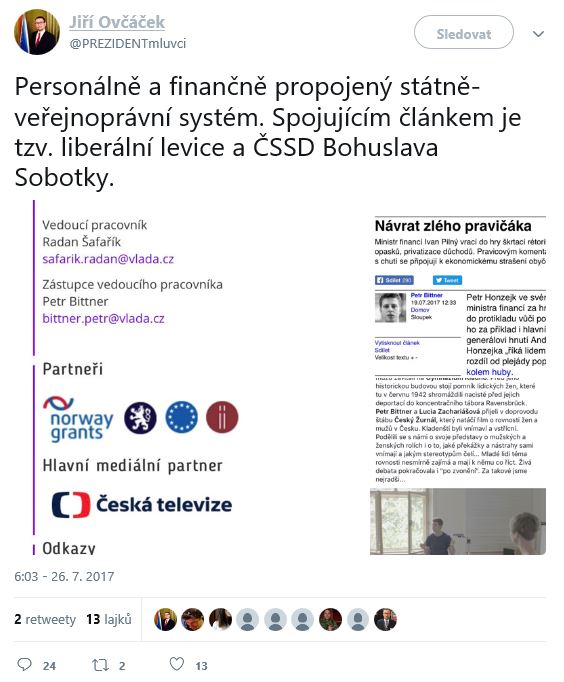 Zemanovy nálepky (@PREZIDENTmluvci: 1.1.-30. 8. 2017)
Expresivní nálepkování
zejména média: reference není nikdy neutrální
28. 11.: „žvanilové“
5. 11.: „jak prolhaná jsou česká média“

Propojování nepřátel do konspiračních řetězů
veřejní nepřátelé jako obecný pojem
konkrétní lidé jsou pouhé proměnné
vytváření strašáků a alternativního světa veřejných nepřátel, kteří bezprostředně ohrožují společnost



Cui bono?
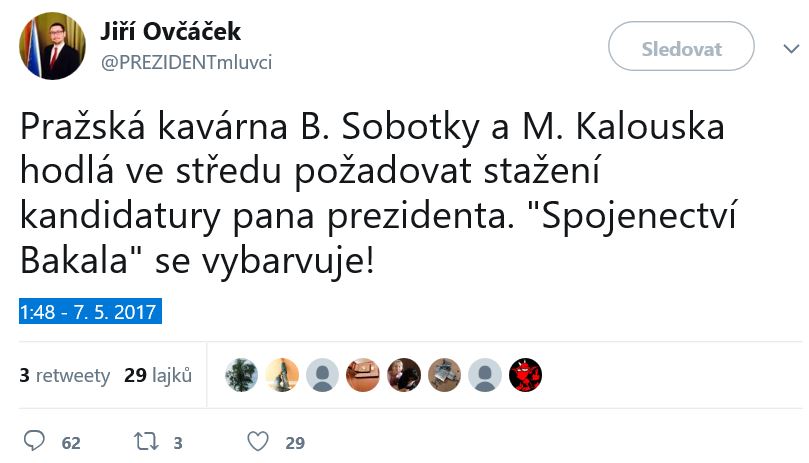 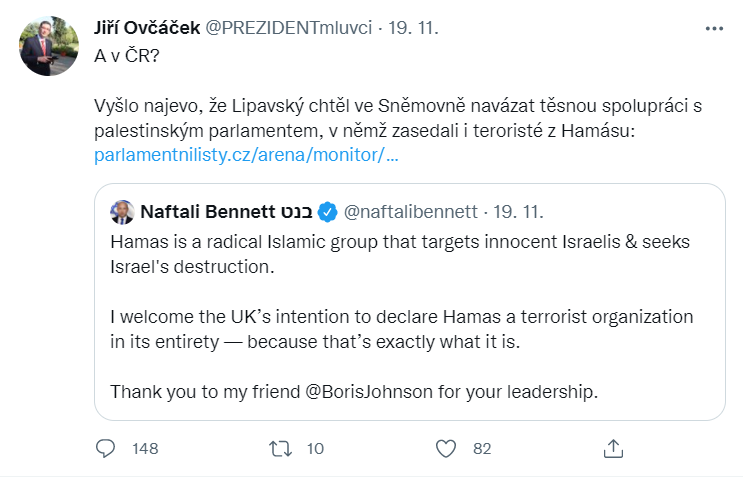 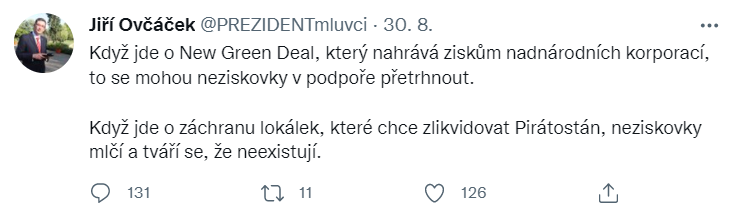 29
1/12/2022 Den latiny. ÚŘLS, UK, Praha.
Rámování: Ciceronova sebeprezentace
consul optimus, victor
Cat. 2,1: Tandem aliquando, Quirites, L. Catilinam furentem audacia, scelus anhelantem, pestem patriae nefarie molientem, vobis atque huic urbi ferro flammaque minitantem ex urbe vel eiecimus vel emisimus vel ipsum egredientem verbis prosecuti sumus. Abiit, excessit, evasit, erupit. Nulla iam pernicies a monstro illo atque prodigio moenibus ipsis intra moenia comparabitur. Atque hunc quidem unum huius belli domestici ducem sine controversia vicimus. Non enim iam inter latera nostra sica illa versabitur, non in campo, non in foro, non in curia, non denique intra domesticos parietes pertimescemus. Loco ille motus est, cum est ex urbe depulsus. Palam iam cum hoste nullo inpediente bellum iustum geremus. Sine dubio perdidimus hominem magnificeque vicimus, cum illum ex occultis insidiis in apertum latrocinium coniecimus.

„Římané, konečně jsem z města vyhodil, vyvedl či na odchodu slovy vyprovodil opovážlivě běsnícího L. Catilinu, který dýchal pro zločin, připravoval vlasti bezbožně morovou ránu a hrozil vám i tomuto městu mečem a ohněm. Odešel, vyběhl, vytáhl, vyrazil. Žádná zhouba už nebude připravována tímto monstrem a zlou předzvěstí proti hradbám uvnitř těchto hradeb. Tohoto, jako jediného vůdce domácí války jsem bez střetu porazil. Už se nebude u našich boků pohupovat tato dýka, nebudeme se obávat v táboře, na foru, v kurii a konečně ani nikde jinde uvnitř domovských zdí. Byl odstraněn z místa, když byl vyhnán z města. Nyní již vedeme otevřenou spravedlivou válku s nepřítelem bez skryté hrozby. Bezpochyby jsme toho člověka zničili a velkolepě zvítězili, když jsme ho donutili vystoupit ze skrytých nástrah do otevřeného zločinu.“
30
1/12/2022 Den latiny. ÚŘLS, UK, Praha.
Rámování: Ciceronova sebeprezentace
„Romulus“: conditor – Cicero: servator









po návratu z exilu rám zdvojen
Cat. 4,2: meum consulatum ad salutem populi Romani prope fatalem constitisse
Cat. 4,23: habetis consulem ex plurimis periculis et insidiis atque ex media morte non ad vitam suam, sed ad salutem vestram reservatum

Cat. 1,33: … Iuppiter, qui iisdem quibus haec urbs auspiciis a Romulo es constitutus…
Cat. 3,19: quoniam illum, qui hanc urbem condidit, ad deos immortalis benivolentia famaque sustulimus, esse apud vos posterosque vestros in honore debebit is, qui eandem hanc urbem conditam amplificatamque servavit.

Catilinariae: Romulus 	 Cicero // conditor	  servator
P. red. in sen., 3: … immortalitatem quandam per vos esse adepti videmur.
Dom. 75: Nam quid ego illa divina atque immortalia municipiorum et coloniarum et totius Italiae decreta commemorem, quibus tamquam gradibus mihi videor in caelum ascendisse, non solum in patriam revertisse? 
P. red. in sen. 28: curru aurato (~ průvod bohů)
31
1/12/2022 Den latiny. ÚŘLS, UK, Praha.
Rámování: Zemanova sebeprezentace
expert (vidí přehlížené hrozby, upozorňuje na ně, neváhá sdělovat nepříjemné pravdy)







pilný, usilovný, pracovitý, spravedlivý
https://www.hrad.cz/cs/prezident-cr/soucasny-prezident-cr/vybrane-projevy-a-rozhovory
„Opíral jsem se o svoji vlastní logiku, protože zkušenost s Tálibánem tady už je, a historická zkušenost, takže stačí si prostudovat historii Tálibánu, řekněme, do roku 2001 a budete vědět, na čem jste.“ (Rozhovor prezidenta pro Blesk, 22. 8. 2021) 
„… nevidím důvod, aby prezident republiky mluvil ministrům do jejich práce, až na některé výjimky.“ (ibid., 22. 8. 2021)
„Přeji krásný čas. Na rozdíl od moderátorky televize Prima jste disciplinovaná a neptáte se na jednu věc pětkrát, ale občas, paní Vero, skáčete do řeči. Nechte mě tu minutku domluvit.“ (ibid., 22. 8. 2021)
„Byl bych rád, abyste si to uvědomili a,… abyste nedávali přednost ideologickým a zejména studeno-válečnickým výkřikům, ale trpělivé ekonomické práci pro naši republiku. (Projev prezidenta republiky při setkání s vedoucími zastupitelských úřadů České republiky v zahraničí, 24. 8. 2021: čínské a ruské investice)
„A to není žádný zbyteček, to je bojová síla, dobře finančně vyfutrovaná, plná nenávisti a v jejím programu,… je přesně totéž, to znamená ovládnutí světa se vším, co k tomu patří, jako je právo šaría, jako je usekávání rukou, vypichování očí.“ (ibid., 24. 8.)
„Já se snažím hledat pravdu, někdy v životě mě to stálo třeba tři vyhazovy z práce, za minulého režimu, a nikdy jsem toho nelitoval.“ (Rozhovor prezidenta republiky pro pořad TV Prima Partie Terezy Tománkové,  27. 6. 2021)
„Ne každý je tak čistý a nevinný, bílá lilie, jako já, který vydíratelný není.“ (… Blesk, 22. 8.)
„Všechny vás srdečně pozdravuji, ze zámku v Lánech, kde jsem dnes měl dlouhý pracovní program. … Jdu příkladem a právě s dobrou myslí se chystám na povolební dobu, kdy mne čeká opravdu hodně práce.“ (Zdravice prezidenta republiky přečtená při příležitosti koncertu Hudby Hradní stráže, 22. 9. 2021)
„Já jsem si především prostudoval programy všech politických stran.“ (Rozhovor prezidenta republiky pro Frekvenci 1, 5. 11. 2021)
„Já pracuji už teď, ale v každém případě předpokládám, že během několika dnů budu propuštěn z nemocnice, odjedu do Lán, a tam se intenzita mé práce ještě zvýší, protože tam zejména budu přijímat kandidáty na jednotlivé ministry.“ (Rozhovor prezidenta republiky pro TV Nova, 17. 11. 2021)
32
1/12/2022 Den latiny. ÚŘLS, UK, Praha.
Manipulace? Persuaze?
Philipp. 2,118: Defendi rem publicam adulescens, non deseram senex: contempsi Catilinae gladios, non pertimescam tuos. Quin etiam corpus libenter obtulerim, si repraesentari morte mea libertas civitatis potest, ut aliquando dolor populi Romani pariat quod iam diu parturit!
“Bránil jsem stát jako mladík, nepřestanu ani jako zralý muž. Pohrdl jsem meči Catilinovými, nezaleknu se těch tvých. Jak rád obětuji své tělo, pokud mou smrtí bude moci být obnovena občanská svoboda, tak aby konečně bolest římského lidu, která jej tak dlouho sužovala, přinesla své plody!“
Cicero argumentuje v politické rovině, konkrétně, situačně
Osobní rovina: v listech je překvapivě neutrální, veřejný projev je konsekventní (stojí proti populistickým krokům narušujícím concordiam ordinum)
P. prezident Zeman argumentuje formálně v expertní rovině, obsahově v rovině všeobecně známých faktů či usuzování dle zásad zdravého rozumu
Osobní rovina: … … …
33
1/12/2022 Den latiny. ÚŘLS, UK, Praha.
Praktická lekce manipulátorství aneb jak se stát úspěšným „konzulem“?!
Provozování této rizikové činnosti mimo zabezpečený prostor FF UK může způsobit závažné poškození charakteru!!! Na maminky nefunguje!!!
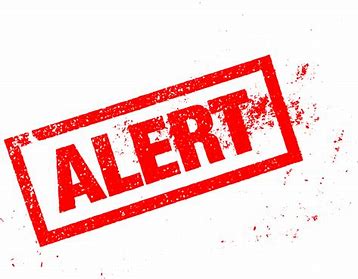 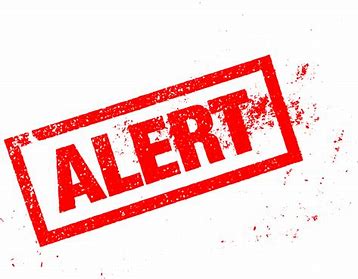 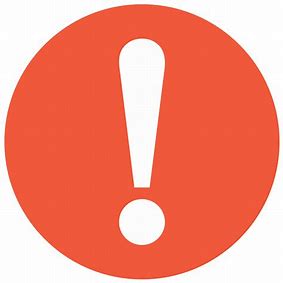 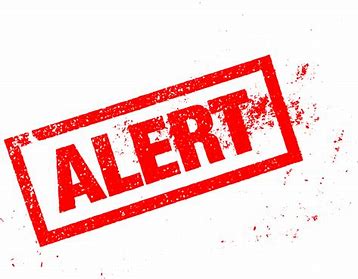 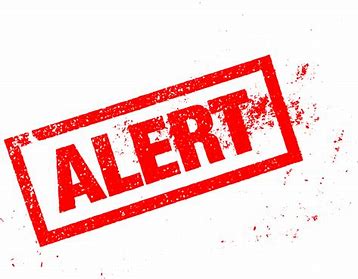 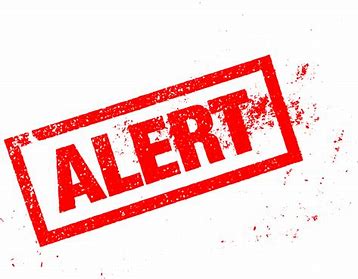 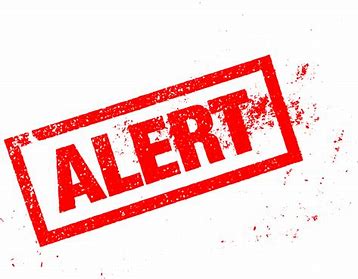 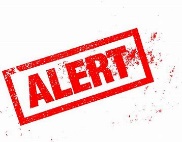 34
1/12/2022 Den latiny. ÚŘLS, UK, Praha.
17. Listopad 2022
17. listopad: Oslavy i protesty v ulicích. (MF Dnes, 16. 11.)

Česko si připomnělo 17. listopad. Pietami, koncerty i demonstrací proti vládě — ČT24 — Česká televize (ceskatelevize.cz) (17. 11.)
Tisíce lidí protestovaly proti České televizi a vládě, zkomplikovaly dopravu. Akce se obešla bez konfliktů | iROZHLAS - spolehlivé zprávy (iROZHLAS, 17. 11.) 
Vzpomínat nestačí‘. Pochodu za demokracii se zúčastnily tisíce lidí, vyjádřily podporu Ukrajině (iROZHLAS, 17. 11.)
Proruští demonstranti dorazili k České televizi. Organizátor Vrabel varoval před „provokátory“ - Forum24 (17. 11.)

Výročí revoluce: Oslava svobody i protesty proti vládě a televizi (MF Dnes, 18. 11.)
Rozpolcený Listopad (Dnes Prague edition, 18. 11.)
Nostalgie i protest (Lidové noviny, 18. 11.)

Nediskuze (Lidové noviny, 18. 11.)
Muž, který ostatním vyfoukl demonstranty. (MF Dnes, 19. 11.)
Napadením reportéra Aktuálně.cz na demonstraci 17. listopadu se zabývá policie - Aktuálně.cz (aktualne.cz, 18. 11.)
Policie šetří urážky redaktora ČT (Dnes Prague edition, 21. 11.) 
Policie prověřuje Vrabelovy útoky. (Dnes Prague edition, 22. 11. 2022)
35
1/12/2022 Den latiny. ÚŘLS, UK, Praha.
Nálepky a rámy (demonstrace před ČT)
Fialovej hnus, Fialova sebranka
Havloidi
Chvilkaři
Nacistická hesla
Dehumanizace
Spící většina
Hanba ČT, hanba vládě
Stateční spolubojovníci
Tzv. sametová revoluce
Covidová tyranie, covidismus
Válečná propaganda
Žlutomodré hadry /odporné
Žlutomodrý liberální svazák
Ukrajinský diktátor Zelenskyj
Ekonomická katastrofa
Labyrint lží a duševního otroctví
George Soros, korporace
Globalistický oligarcha
Legionáři, husité, hrdinové od Dukly
Nepřátelé lidstva
Statisícové hnutí
Nadvláda ČT nad touto zemí
Konečné vítězství
Společnost se žene ke kolapsu
Mainstreamová media: nenávistná a jednostranná propaganda
Studenti zbytečných oborů


https://youtu.be/RLioUrjjvaw (3:10...)
36
1/12/2022 Den latiny. ÚŘLS, UK, Praha.
DěkujiVám 
37
1/12/2022 Den latiny. ÚŘLS, UK, Praha.